3 skyrius. Besimokančiųjų parama ir įtraukimas remiantis įrodymais pagrįstais duomenimis
3.1. Besimokančiųjų įtrauktis
Objektui Mokomoji medžiaga "Besimokančiųjų stebėsena, parama ir įtrauktis mokymosi duomenų analizės pagrindu", kurį sukūrė Maina, M.F., Guàrdia, L., Duart, J.M., Mancini, F., Malerba, M.L., Volungeviciene, A., Tamoliune, G., yra suteikta Creative Commons Priskyrimas - Analogiškas platinimas 4.0 Tarptautinė licencija.
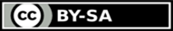 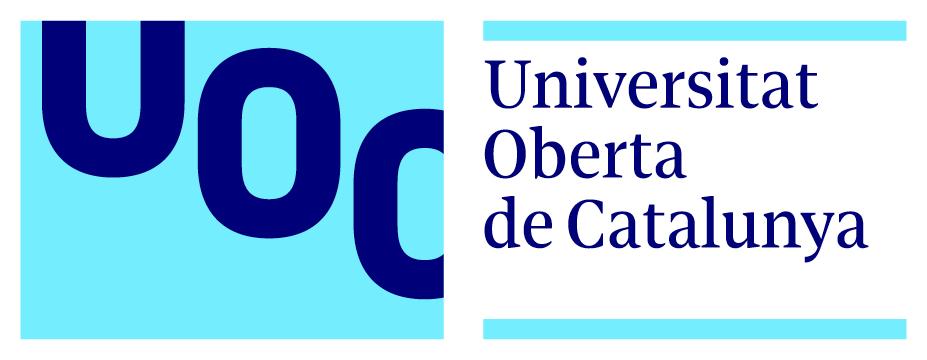 Įtraukties modelis
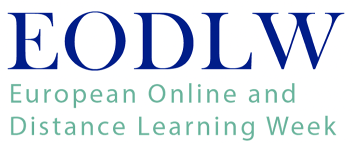 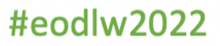 "Energija ir pastangos, kurias studentai deda mokymosi bendruomenėje, stebimas pagal bet kokius elgesio, kognityvinius ar afektinius rodiklius. Jį formuoja įvairios struktūrinės ir vidinės įtakos, įskaitant sudėtingą santykių, mokymosi veiklos ir mokymosi aplinkos sąveiką". (Bond & Bedenlier, 2019, p.2)
Technologijomis grindžiama mokymosi aplinka
Studento įtrauktis
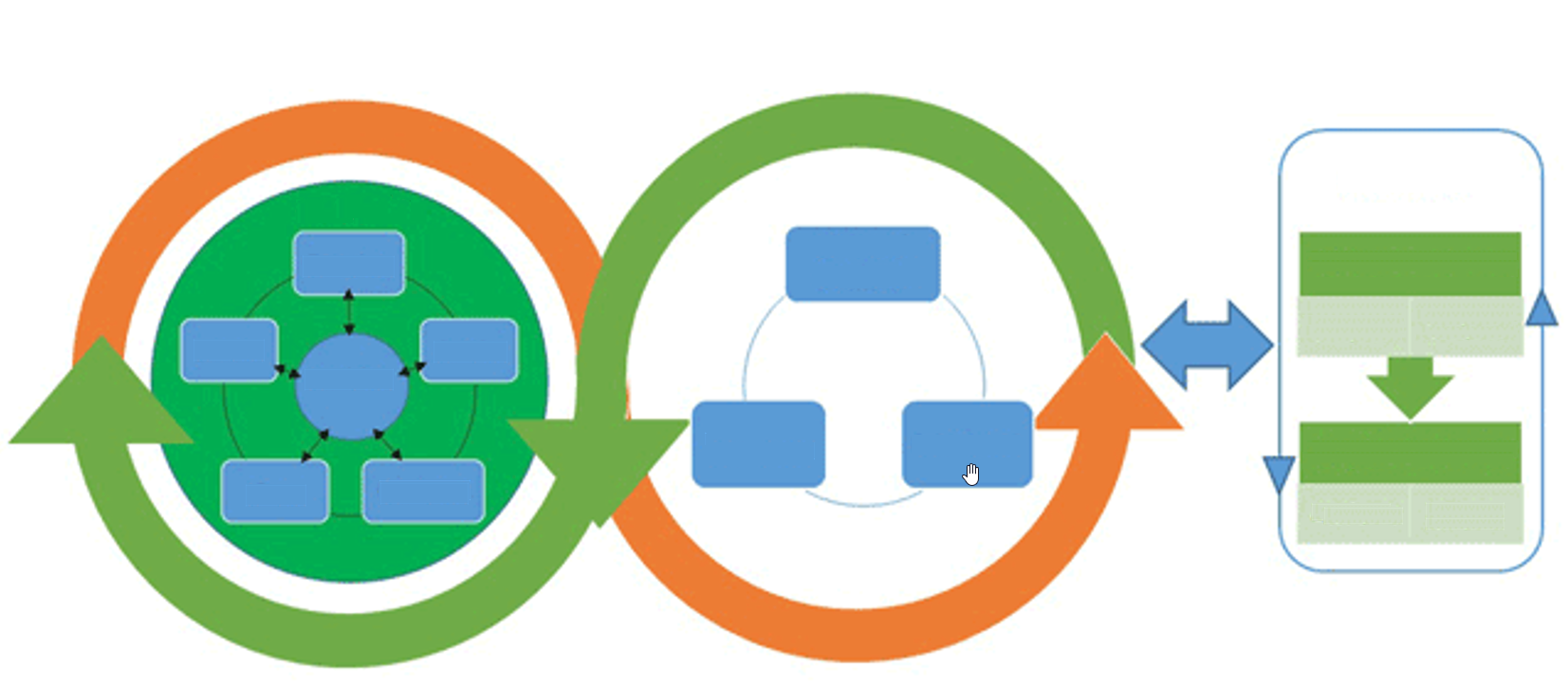 REZULTATAI
MIKROSISTEMA
Afektyvinė / emocinė
Technologija
Trumpalaikiai rezultatai
Studentų įtraukties modelis (p.8)
Akademiniai    Socialiniai
Veiklos
Dėstytojas
Studentai
Kognityvinė
Elgsenos
Ilgalaikiai rezultatai
Kolegos
Aplinka
Akademiniai    Socialiniai
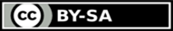 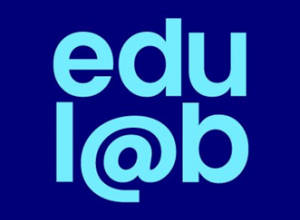 Bond, M., & Bedenlier, S. (2019). Facilitating student engagement through educational technology: Towards a conceptual framework. Journal of Interactive Media in Education, (1), 1–14. https://doi.org/10.5334/jime.528
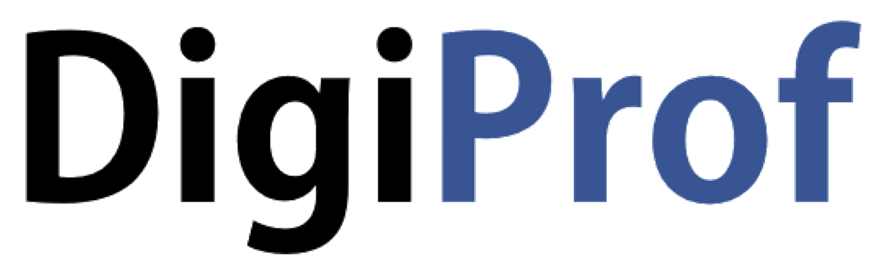 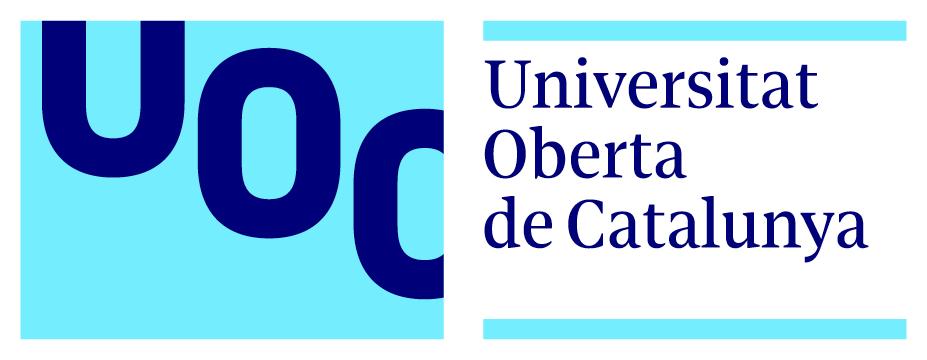 Studentų įtraukties indikatoriai
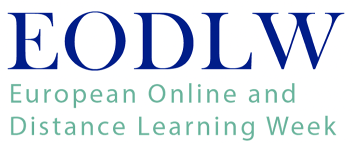 (Bond & Bedenlier, 2019, p.3)
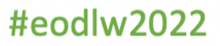 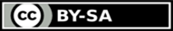 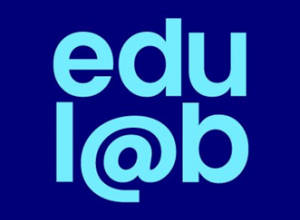 Bond, M., & Bedenlier, S. (2019). Facilitating student engagement through educational technology: Towards a conceptual framework. Journal of Interactive Media in Education, (1), 1–14. https://doi.org/10.5334/jime.528
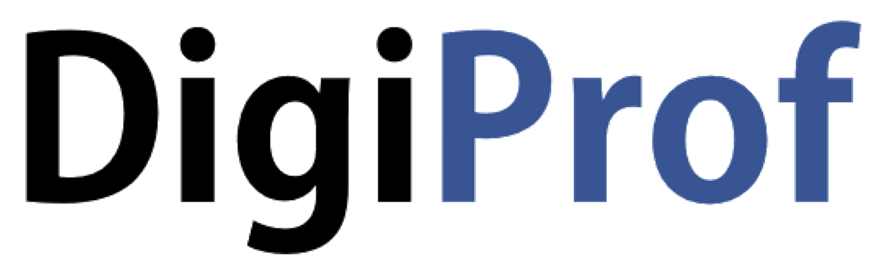 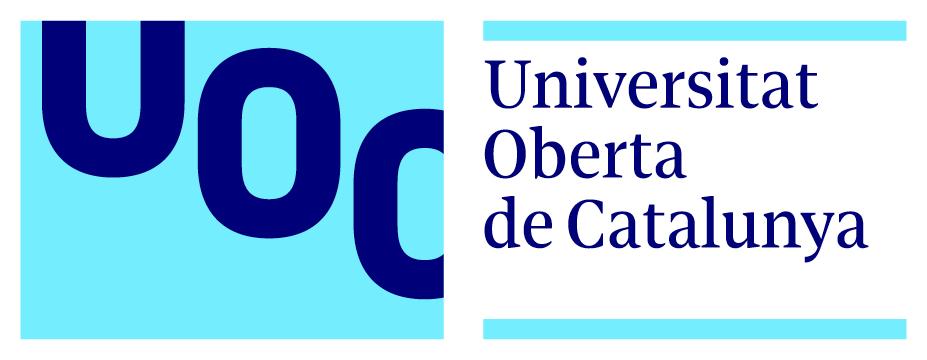 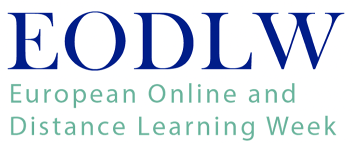 Įsitraukimas ir (aktyvios) mokymosi veiklos
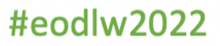 ICAP Modelis: Kognityvinio įsitraukimo ir aktyvaus mokymosi rezultatų susiejimas
Mokymosi veiklos pavyzdžiai pagal įsitraukimo būdą (iš Chi & Wylie, 2014, p.221).
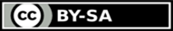 Chi, M.T.H. & Wylie R. (2014) The ICAP Framework: Linking Cognitive Engagement to Active Learning Outcomes, Educational Psychologist, 49(4), 219-243. https://doi.org/10.1080/00461520.2014.965823
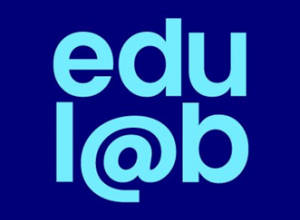 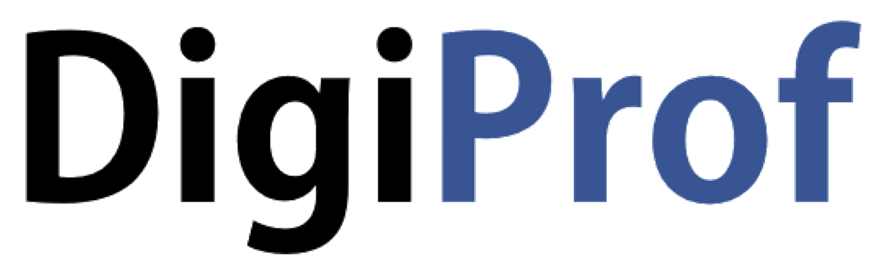 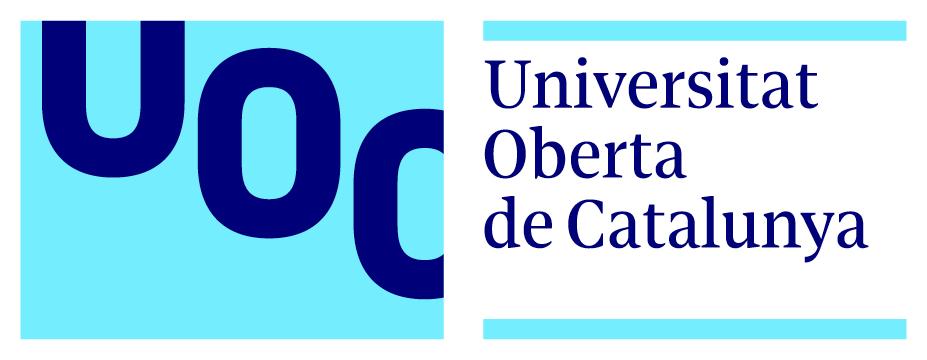 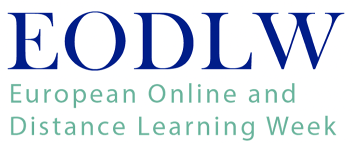 Įtraukties ir chronologijos perspektyva,
studijų dalyko pavyzdys
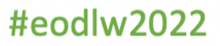 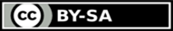 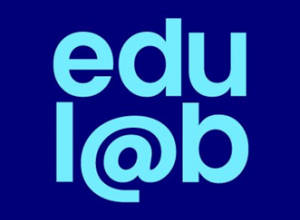 ‹#›
Adaptuota iš: Conrad, R. M., & Donaldson, J. A. (2011). Engaging the online learner: Activities and resources for creative instruction (Vol. 38). John Wiley & Sons. (p.9)
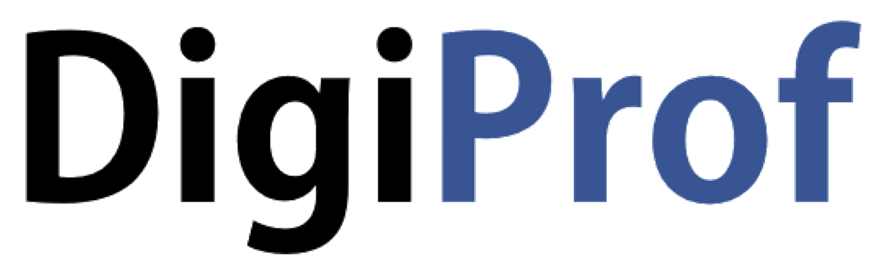 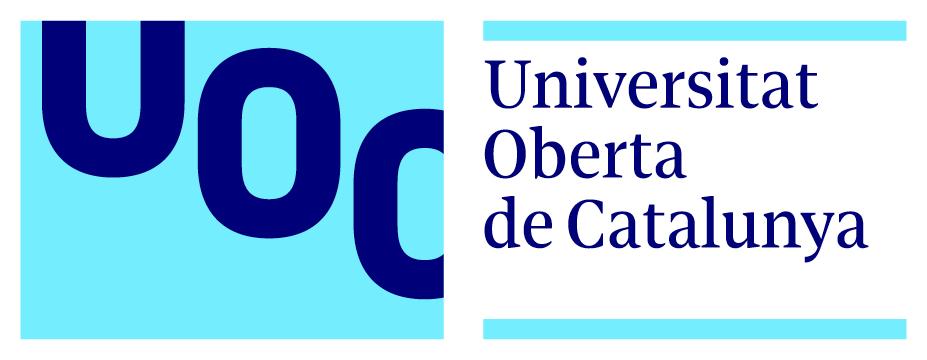 Duomenys apie besimokančiųjų įtrauktį
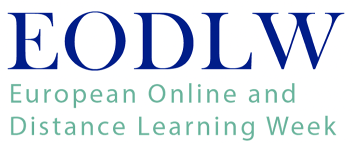 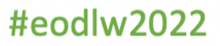 skatinti aktyvų ir kūrybišką besimokančiųjų įsitraukimą į dalyką.
naudoti skaitmenines technologijas pedagoginėse strategijose, kuriomis skatinami įvairiapusiai įgūdžiai, gilus mąstymas ir kūrybinė raiška.
atverti mokymąsi naujoms, realioms aplinkybėms, kurios įtraukia pačius besimokančiuosius į praktinę veiklą, mokslinius tyrimus ar sudėtingų problemų sprendimą
Skaitmeninės technologijos
žurnalo duomenys (pvz., paspaudimų elgesys, atsakymai į testus mokymosi aplinkoje).
besimokančiųjų pasisakymai (pvz., forumai, tinklaraščiai ir kt., skirti kokybinei analizei).
garso ir vaizdo duomenys (pvz., stebėjimai, kompiuterinės regos metodai)
fiziologiniai duomenys (pvz., studentų emocinės reakcijos)
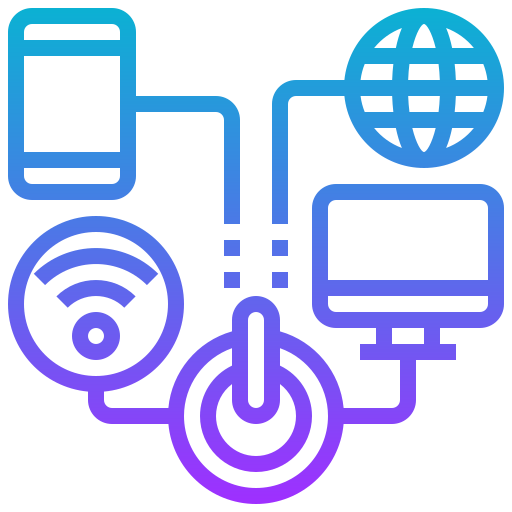 suteikia galimybę stebėti, vertinti ir suprasti mokymąsi bei įvertinti įsitraukimą.
skatina besimokančiųjų aktyvų įsitraukimą
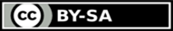 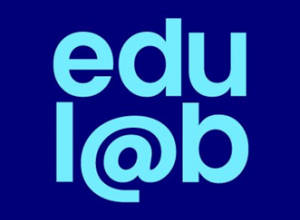 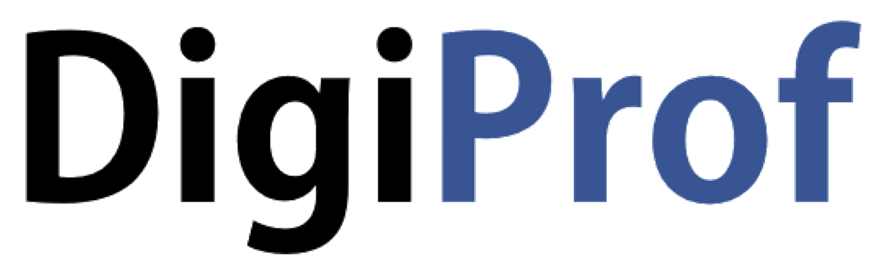 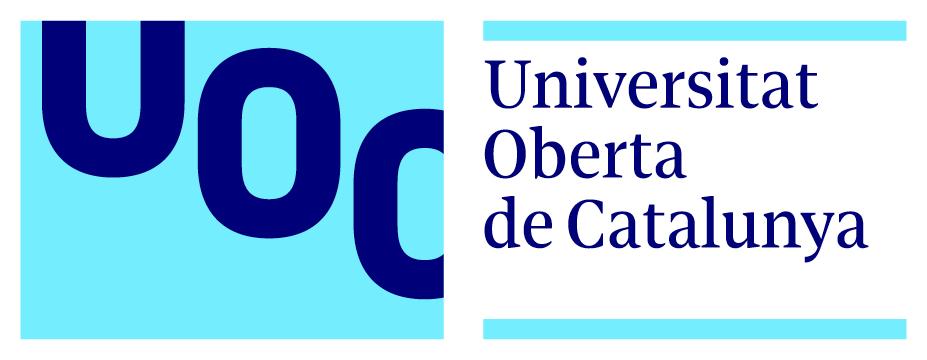 Įtraukties stebėsena ir vertinimas
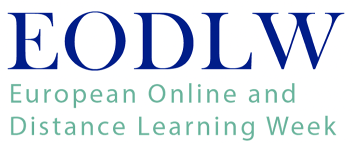 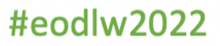 Tradiciniai vertinimo metodai

- savianalizės klausimynai
- patirties atrankos metodai (ESM) (Csikszentmihalyi ir Larson, 1987)
- dienos rekonstrukcija (Kahneman ir kt., 2004) ir
- interviu (Turner ir Meyer, 2000).
- stebėjimo metodai


Automatizuotas skaitmeninio vertinimo metodas

- duomenys, gauti iš akademinių ir elgesio įrašų, pavyzdžiui, namų darbų atlikimas, praleisti užsiėmimai, pasiekimų testų rezultatai, skaitmeninėje mokymosi platformoje praleistas laikas ir pan.

- pažangūs ir eksperimentiniai: akių stebėjimas, apčiuopos technologijos, jutiklis (veido bruožai, kūno judesiai ir sąveikos modeliai).

Adaptuota iš D'Mello (2021).
Galima išskirti iš anksto sukonfigūruotus būdus (kaip ataskaitos ir moduliai Moodle aplinkoje, taip pat tokios funkcijos kaip įvertinimai) ir konfigūruojamus būdus, pvz., testus ar kitokio pobūdžio veiklas.
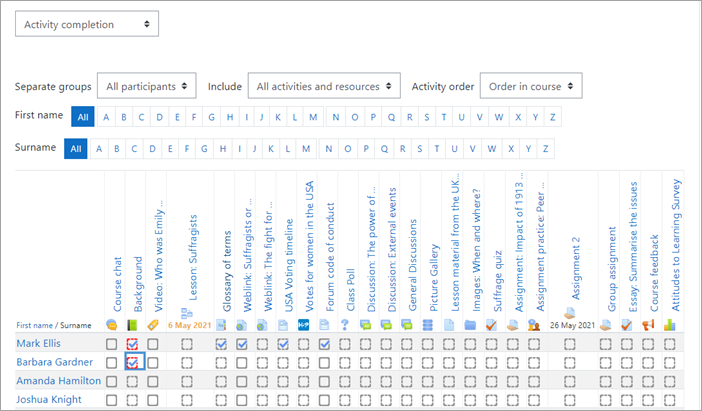 Moodle (integruota) Veiklos išbaigtumo ataskaita https://docs.moodle.org/400/en/Activity_completion_report
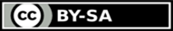 D'Mello, S. (2021). Improving student engagement in and with digital learning technologies. In Digital Education Outlook 2021. Pushing 
the frontiers with artificial intelligence, blockchain and robots (pp. 75-104). OECD Publishing. https://doi.org/10.1787/589b283f-en
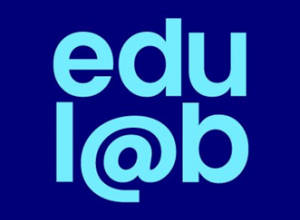 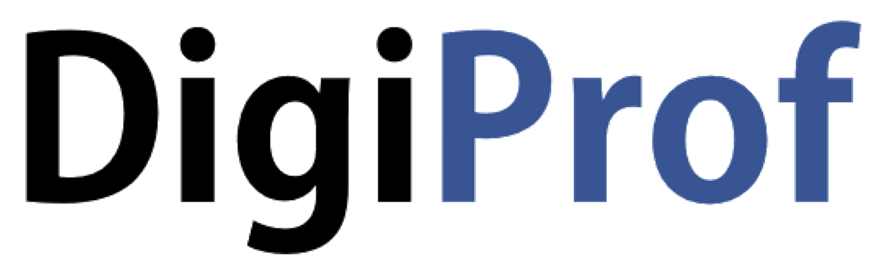 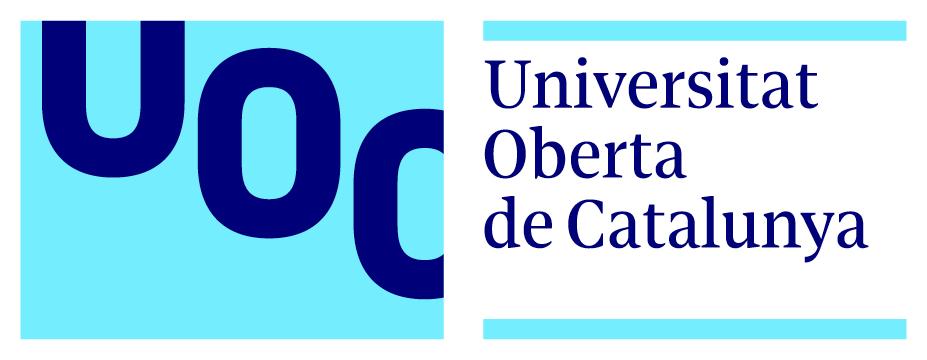 Sprendimai ir pavyzdžiai įsitraukimui skatinti
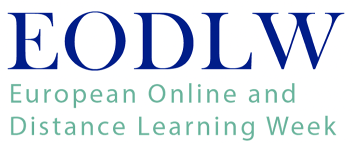 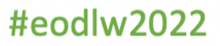 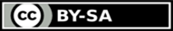 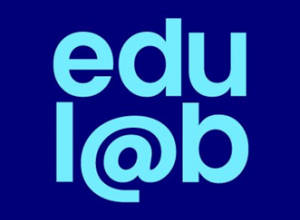 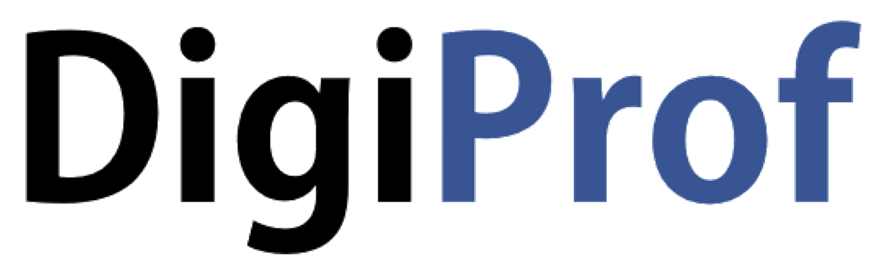